Путешествие по сказкам А. С. Пушкина
Автор презентации-
 Левитина Мария Юрьевна,
музыкальный руководитель 
ГОУ СОШ № 619 
Калининского района
 г. Санкт-Петербурга
2011
Александр   СергеевичПушкин
СКАЗКИ
А.С.Пушкин
  Сказки
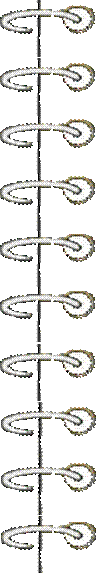 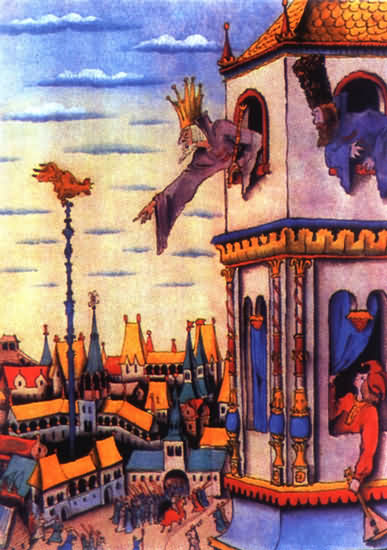 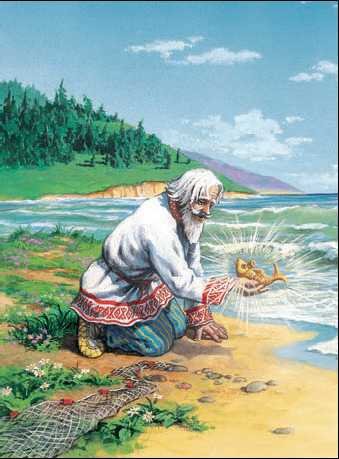 Сказка
      о рыбаке и рыбке
Сказка  
о 
золотом петушке
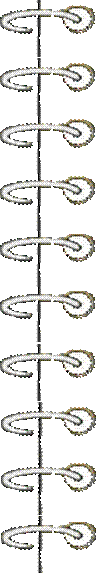 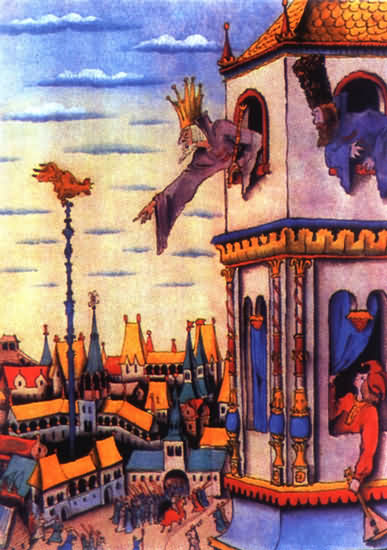 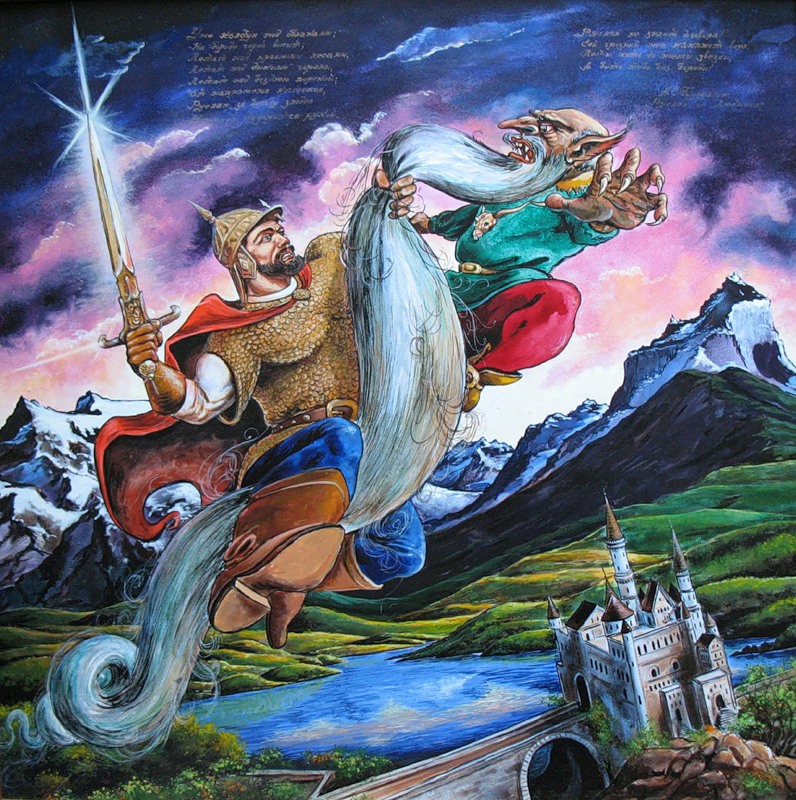 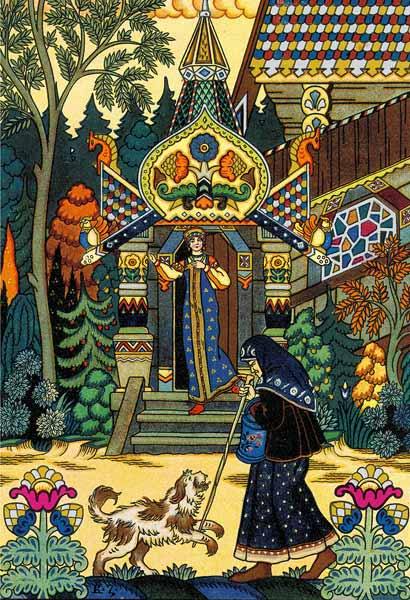 Сказка о мёртвой царевне и семи богатырях
Сказка 
о 
золотом петушке
Руслан 
и Людмила
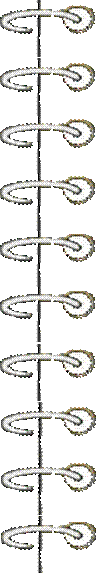 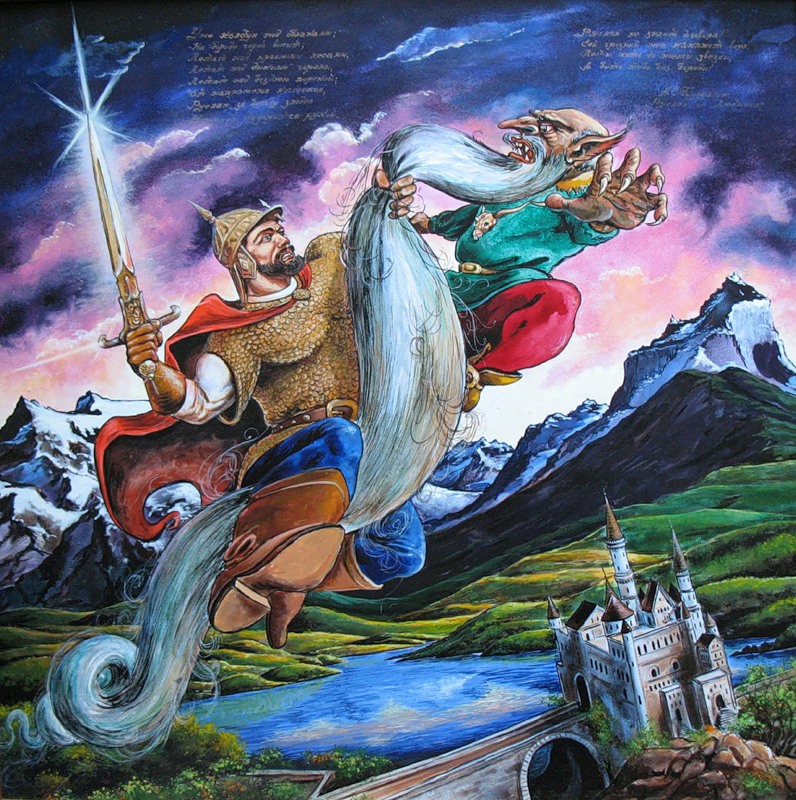 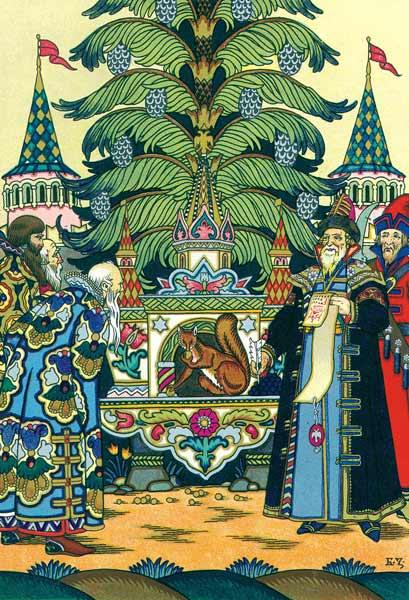 Сказка
 о 
царе Салтане
Руслан 
и Людмила
СКАЗКУ
УГАДАЙ
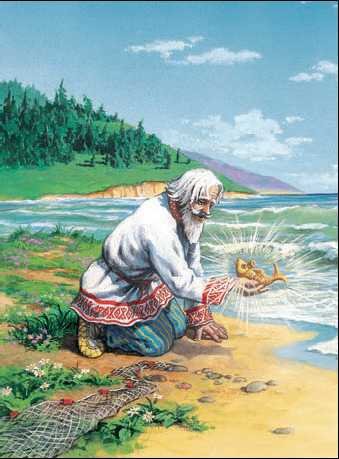 СКАЗКУ
УГАДАЙ
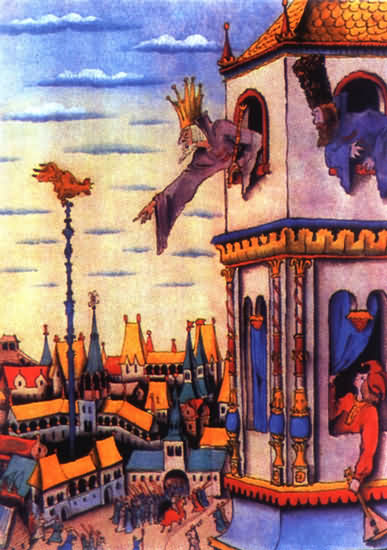 УГАДАЙ
СКАЗКУ
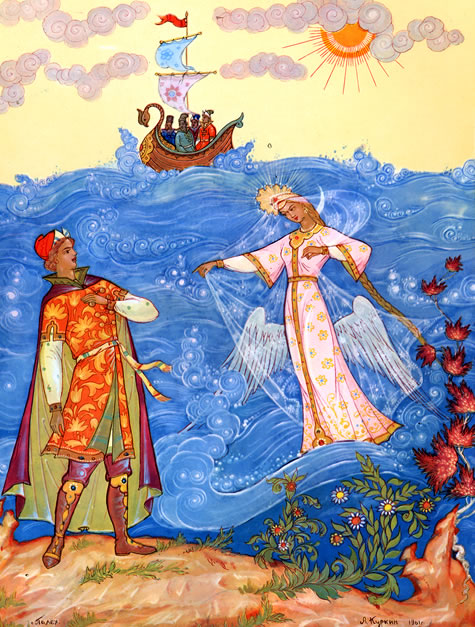 УГАДАЙ
СКАЗКУ
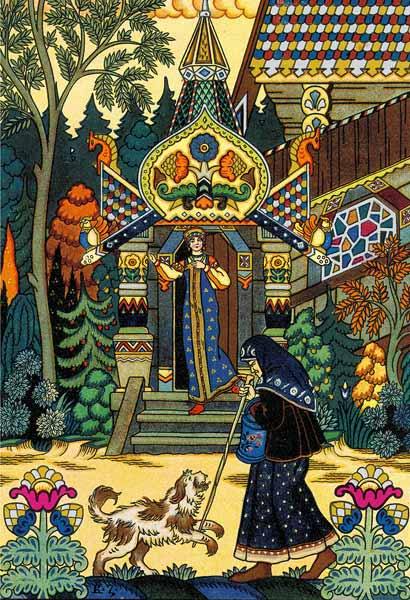 УГАДАЙ
СКАЗКУ
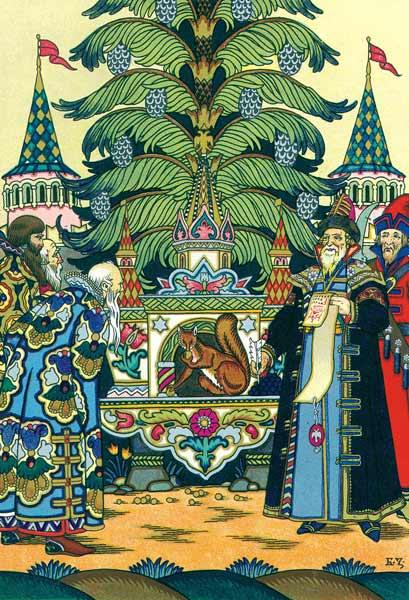 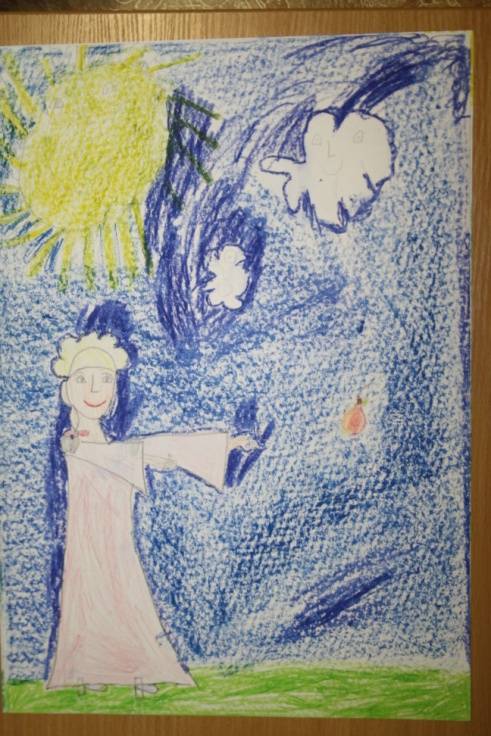 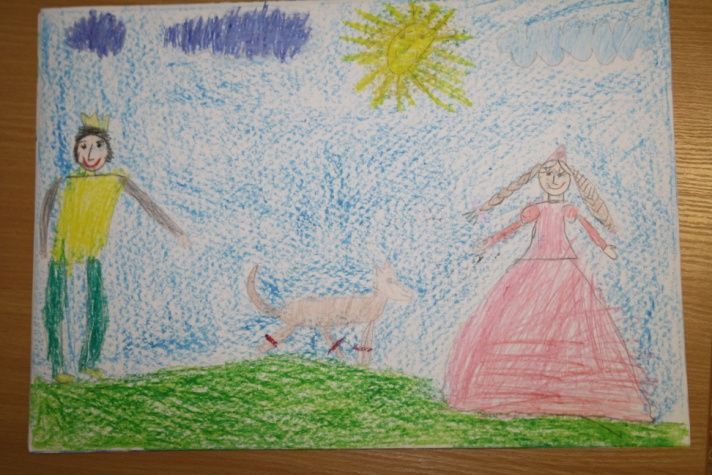 М ы
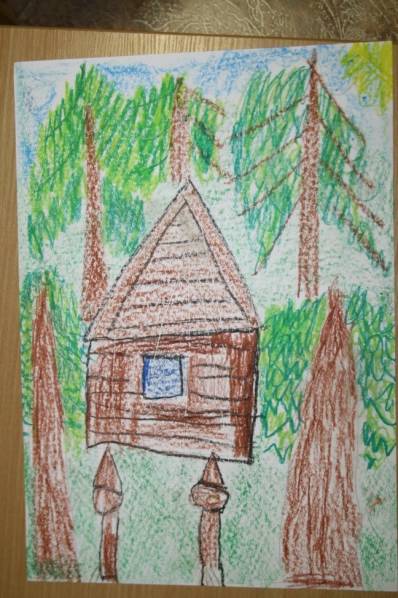 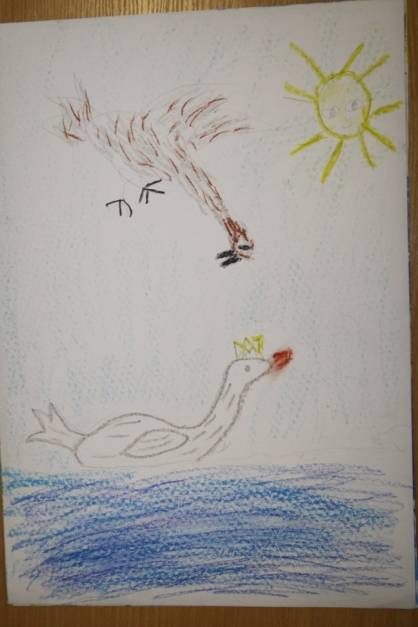 р и с у е м
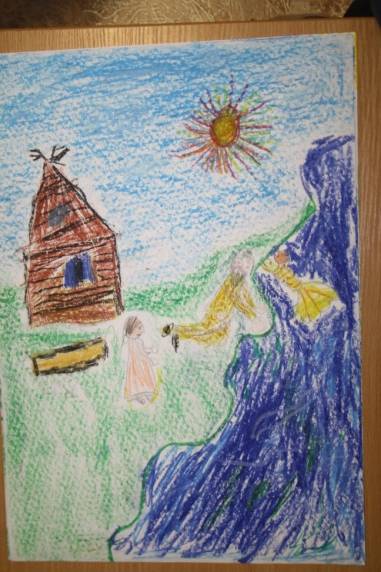 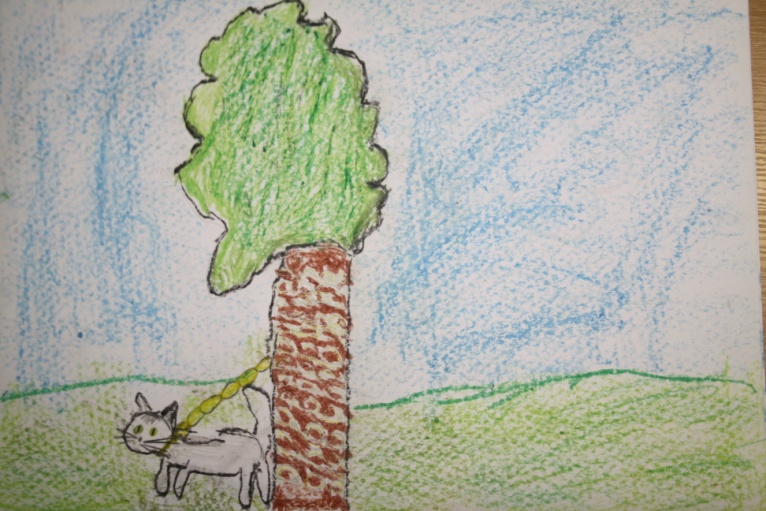 с к а з к и
Использованные ресурсы
http://www.it-n.ru/communities.aspx?cat_no=13748&tmpl=com
http://www.nntt.org/viewtopic.php?p=2627255
http://video.yandex.ru/#search?text=%D0%9B%D1%83%D0%BA%D0%BE%D0%BC%D0%BE%D1%80%D1%8C%D0%B5%20%D1%81%D0%BA%D0%B0%D0%B7%D0%BA%D0%B8%20%D0%BF%D1%83%D1%88%D0%BA%D0%B8%D0%BD%D0%B0%20&filmId=18724953-08-12
В презентации использованы работы детей подготовительной группы.   Педагог по ИЗО- Киселёва Т.С.